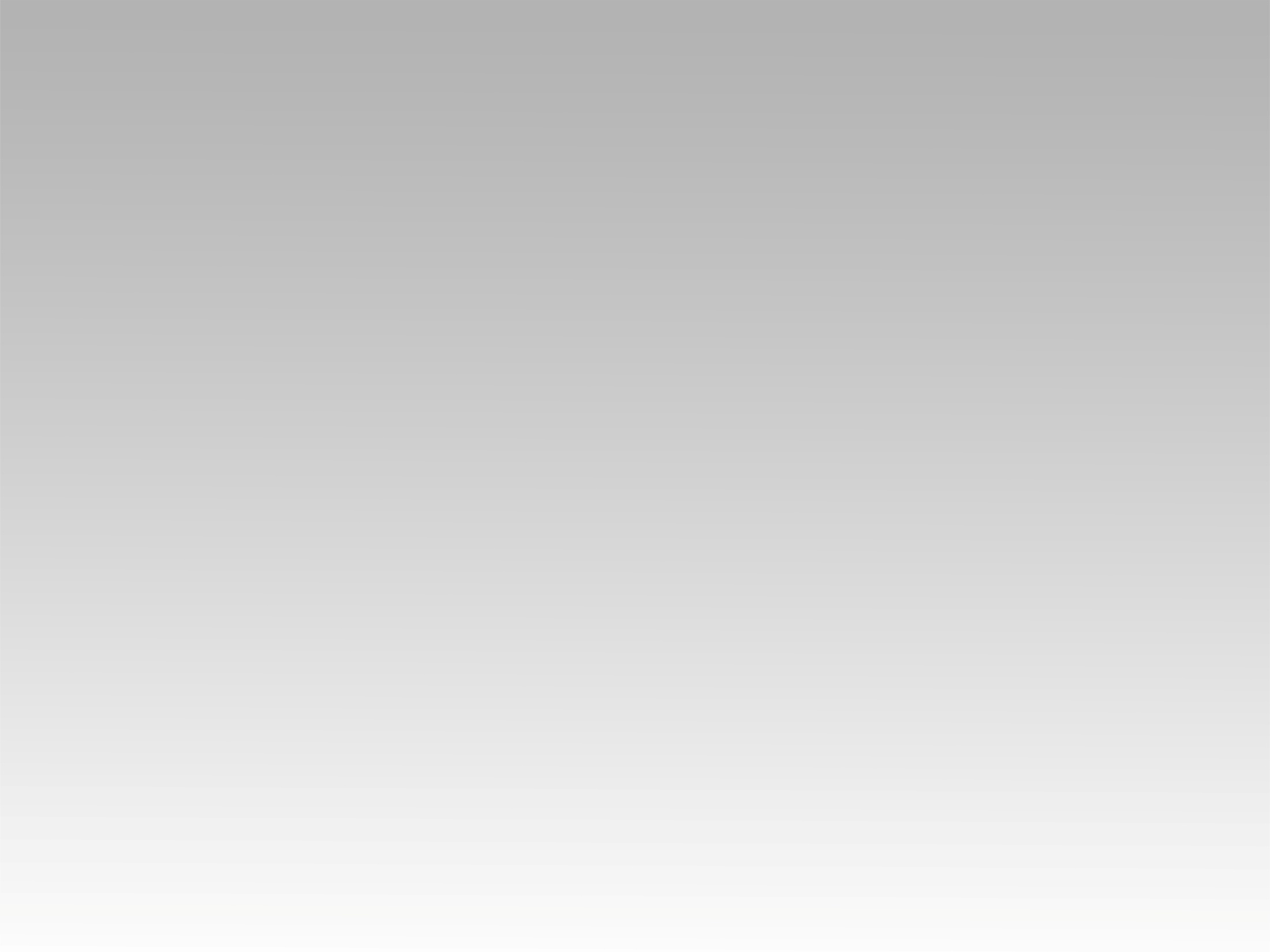 تـرنيــمة
الحي القيوم
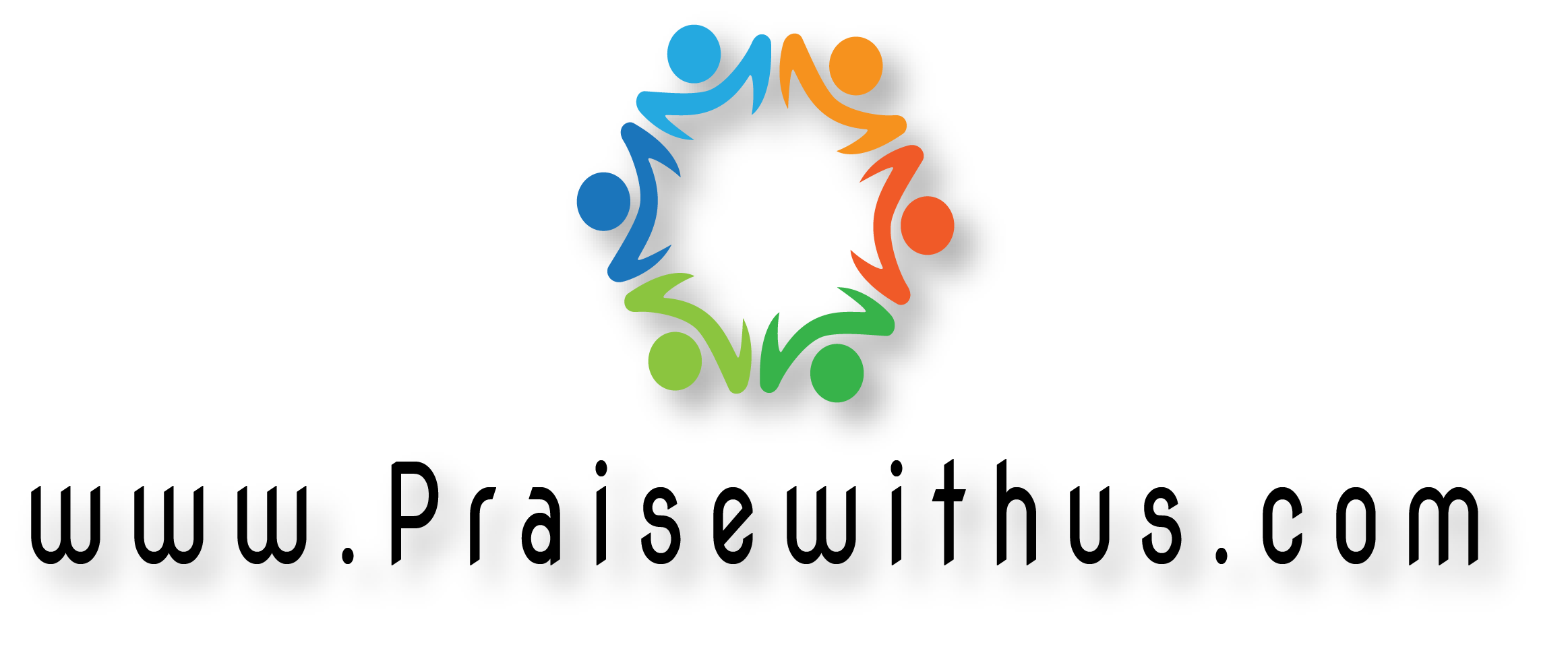 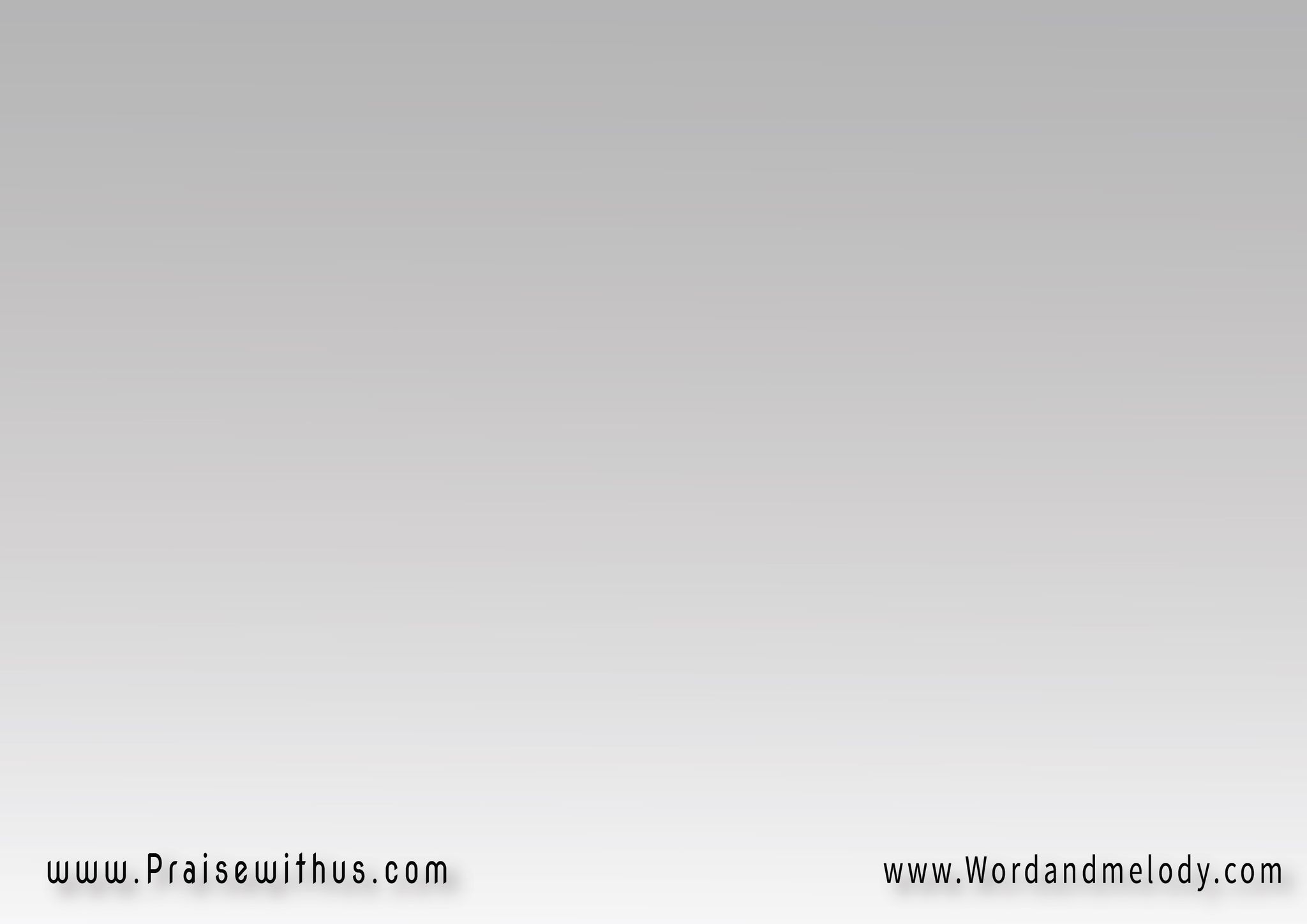 الحي القيوم، مالك الأبد
قبل كل قبل، وبعد كل بَعد
لك الحمد أزلا، وفيك للأبد
منزه وحاضر، في القرب والبُعد
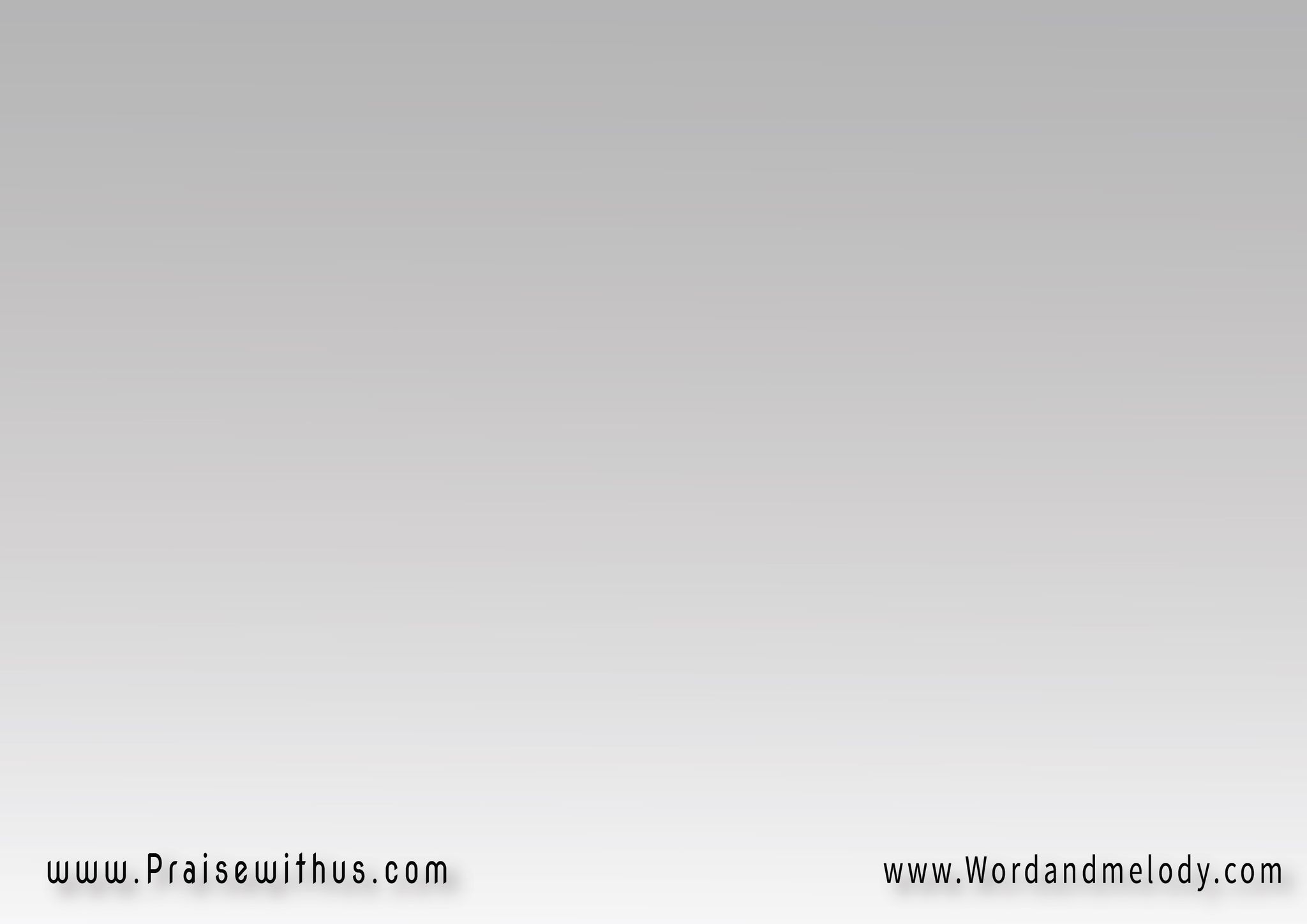 + نذكرك بالحمد يا من لا تغيب
وقبل أن نصلي، أنت المجيب
لك الصلوات لك التسبيحات
يا من لا يُدنى منه وأنت القريب
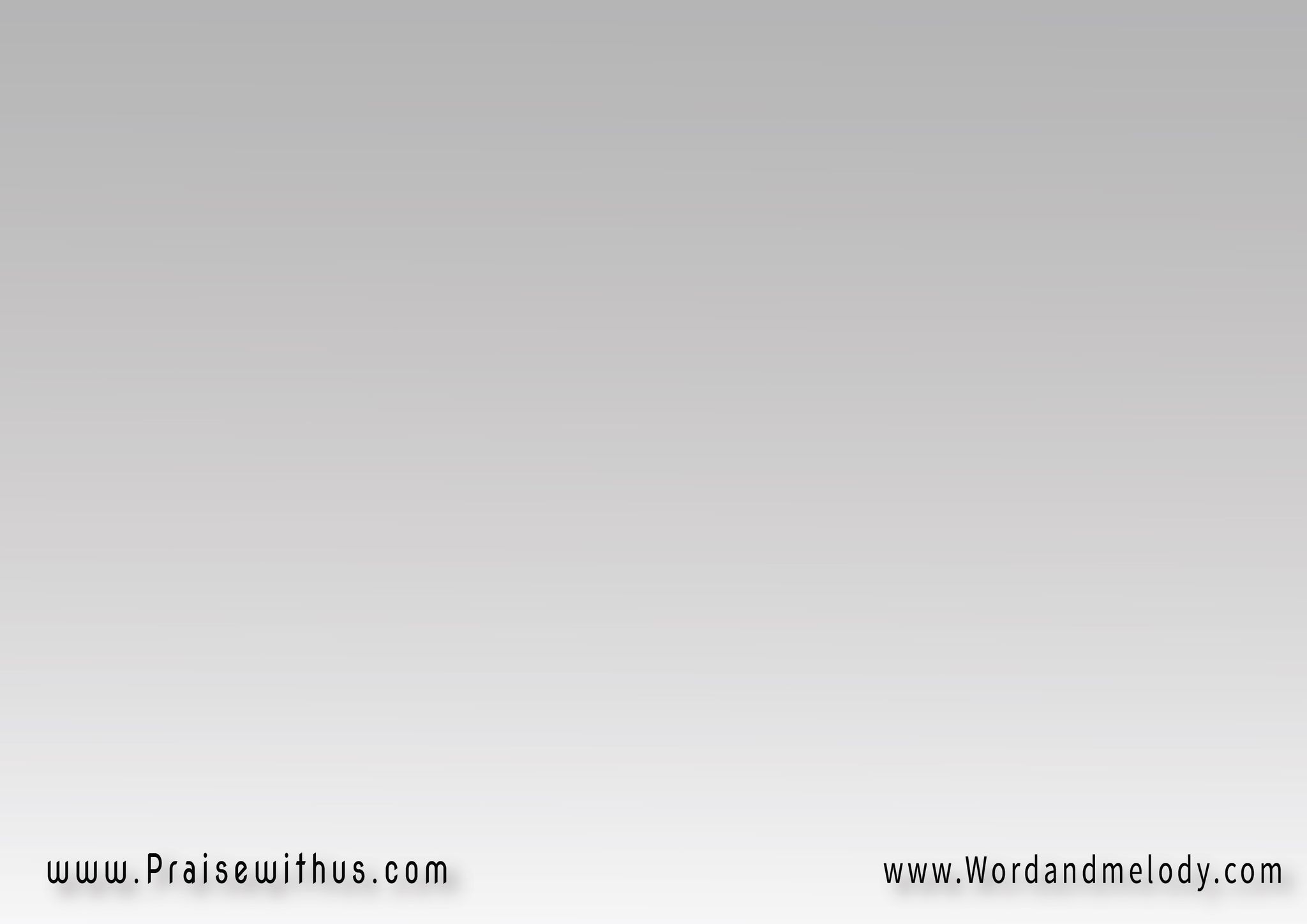 بنورك نعلمُ، بنورك نعبد
بروحك نعرف ونحيا ونشهد
أنك الواحد الذي قد أوجد
نا ليغتني القلب فيك إن عبد
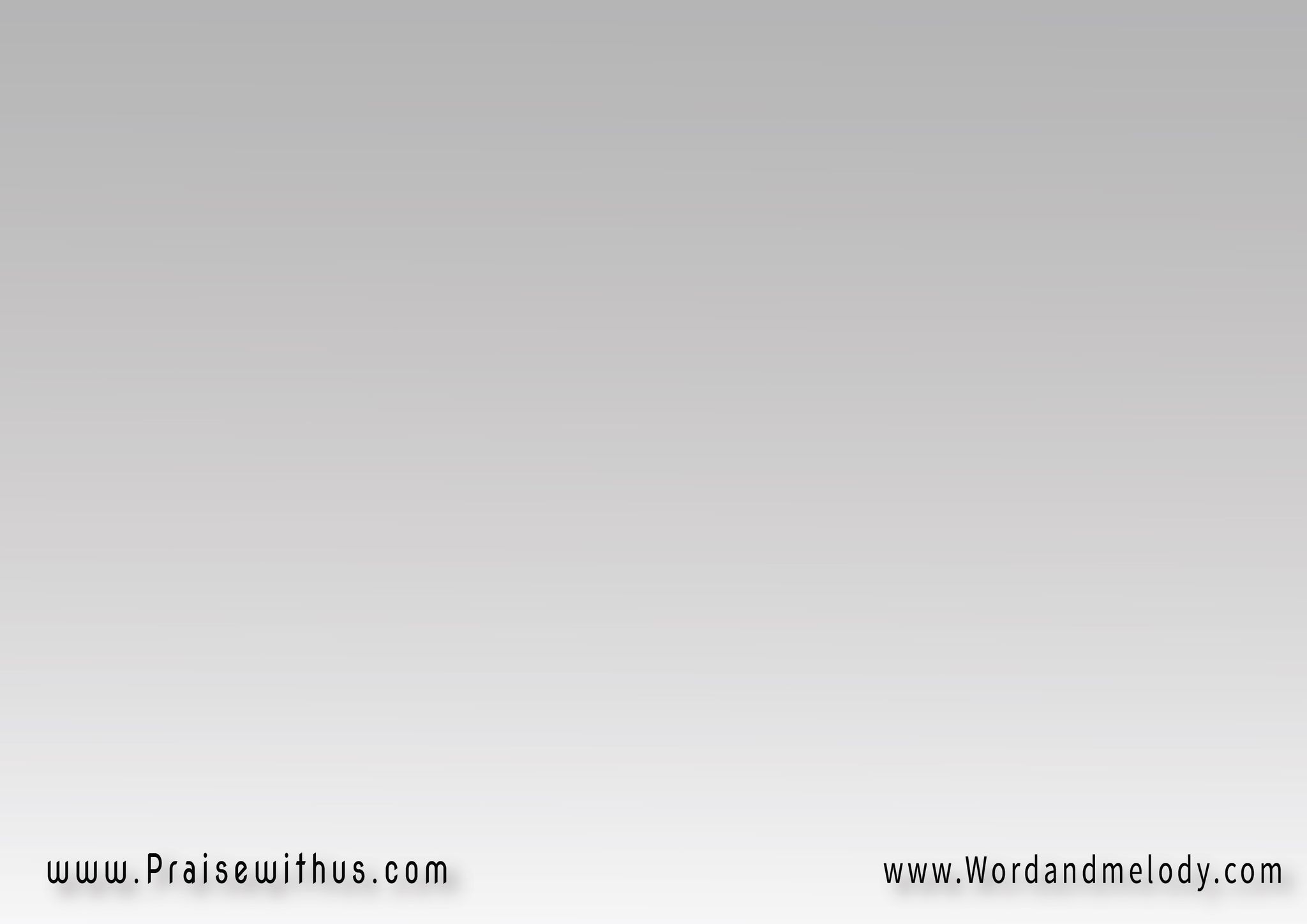 + نذكرك بالحمد يا من لا تغيب
وقبل أن نصلي، أنت المجيب
لك الصلوات لك التسبيحات
يا من لا يُدنى منه وأنت القريب
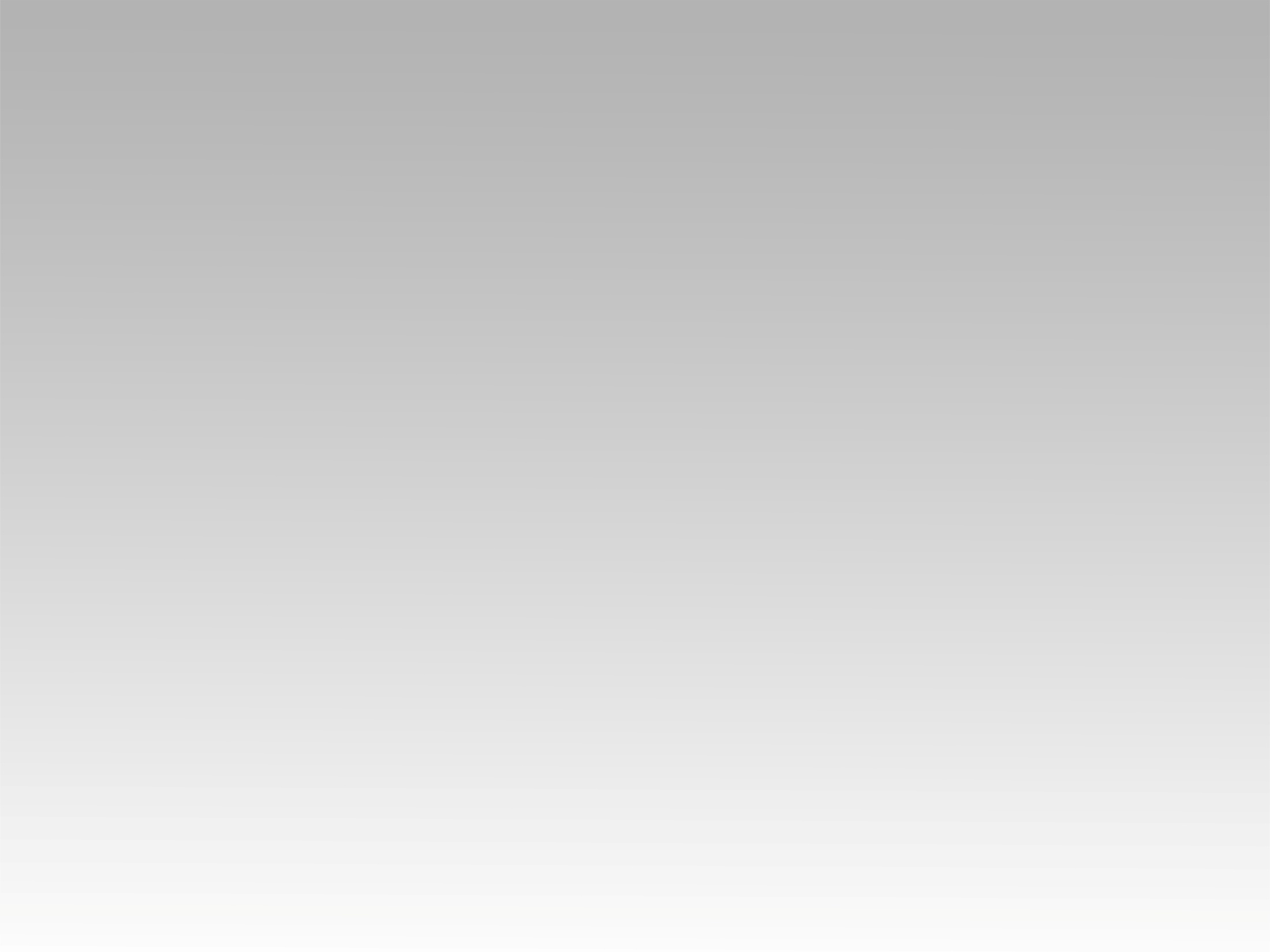 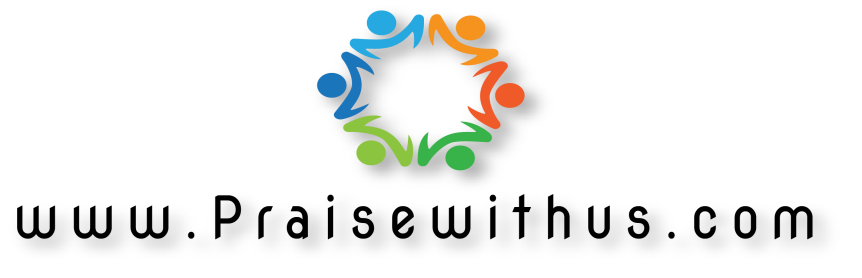